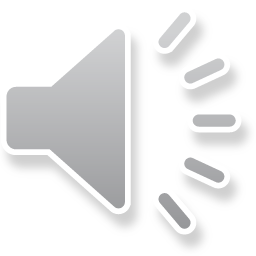 Exodus to Exile
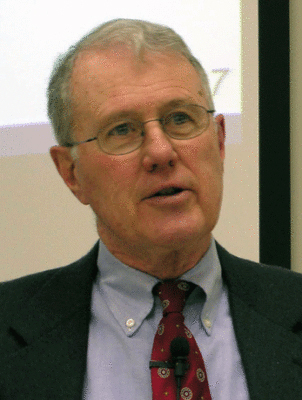 Lecture 4B: Treaty, Tabernacle, ApostaSy, God’s Relenting
Dr. Robert Vannoy
ReNarrated by Dr. Ted Hildebrandt© 2023  Robert Vannoy & Ted Hildebrandt
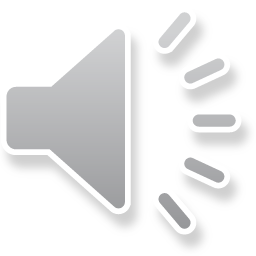 Exodus to Exile
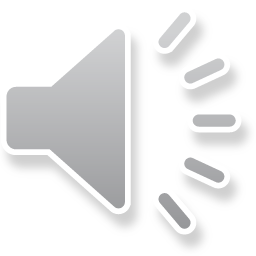 Reviewd.  Ancient Near Eastern Vassal Treaties and the Sinai Covenant     2.  The Literary Genre of Deuteronomy      	a. Prohibition Against Altering a Treaty Document
b.  Josiah Date (621 BC) Still Affirmed by Most Critics
c.  Treaty Obligations 
d.  Treaty Form 
e.  Shema as a Basic Stipulation
3.  Directions for the Construction of the Tabernacle – Exodus 25:1
b.  Directions for the Priesthood  -- Exodus 28:1-30:38c.  Workmen Provided by the Lord – Exodus 31:1-11
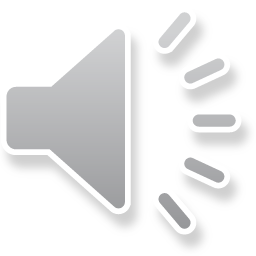 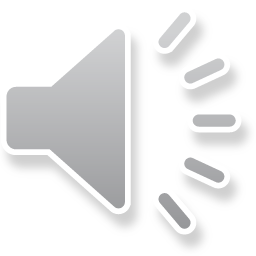 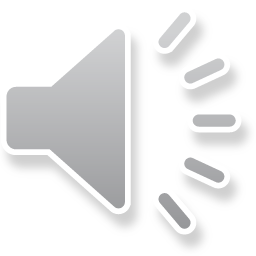 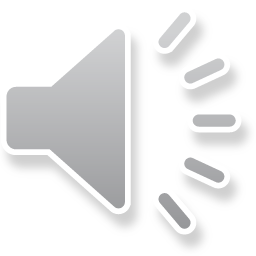 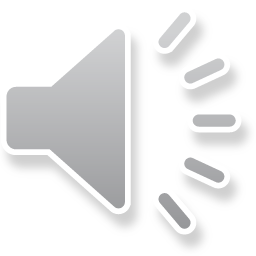 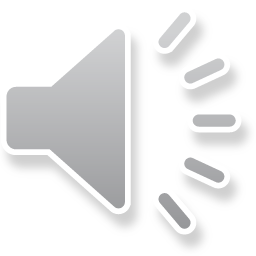 Exodus to Exile
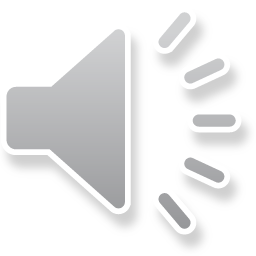 d.  The Sabbath is Stressed – Exodus 31:12-17
e.  The Tablets of Stone Given to Moses – Exodus 31:18
4.  The Golden Calf – Exodus 32:1-35:3
a.  The First Great Apostasy of Israel – Exodus 32:1-6
1.  Archaeological Parallels
2.  Violation of the 2nd Commandment
b.  Moses’ First Intercession – Exodus 32:7-14 
1.  First Intercessory Argument
2.  Second Intercessory Argument 
3.  God Relents (nhm) 
4.  Contrast Immutability of God Statements
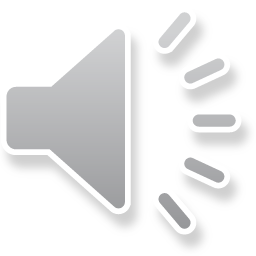 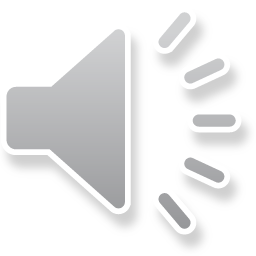 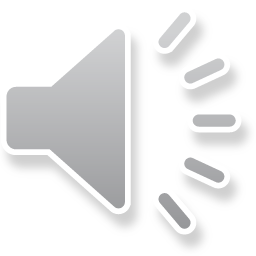 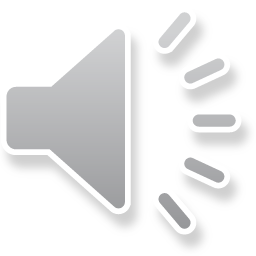 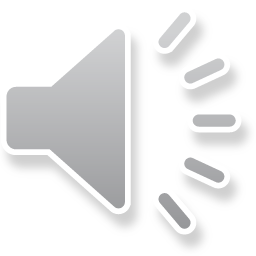 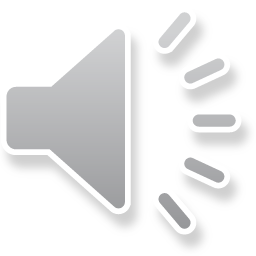 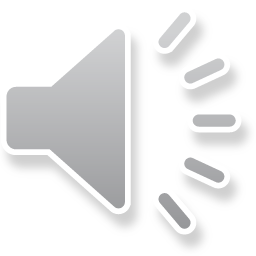 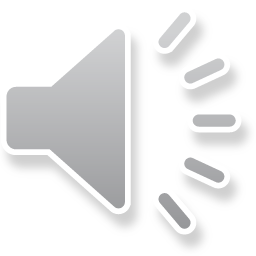 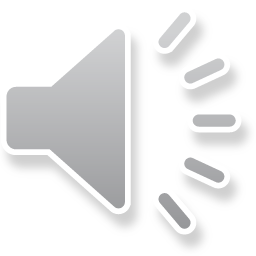 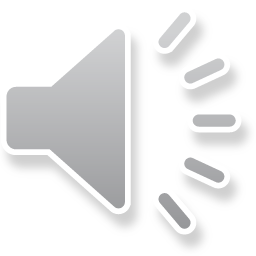 Exodus to Exile
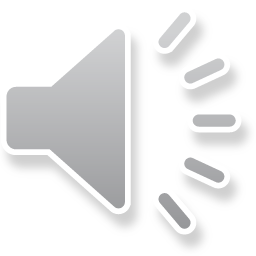 5.  Jeremiah 18 and God’s Relenting Based on Human Response
6.  1 Samuel 15 – God’s Grief and Relenting over Saul
7.  Repentance of God Resulting in Judgment (3x) and Respite/Exoneration           (32x)
8.  Three Texts of God’s Repentance Resulting in Judgment
9.  On the Nature of God’s “Repentance”          
10.  God’s Response and the Behavior of His People
11.  Strategy and Tactics Distinction
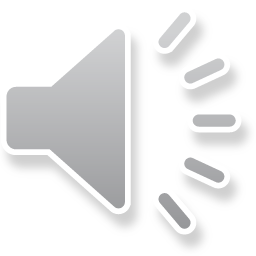 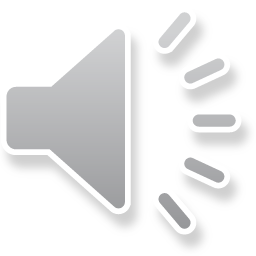 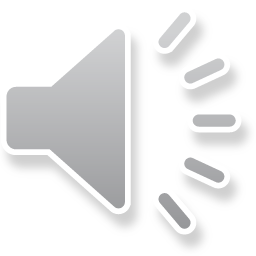 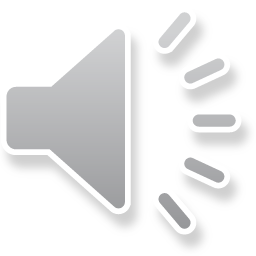 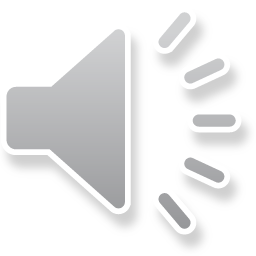 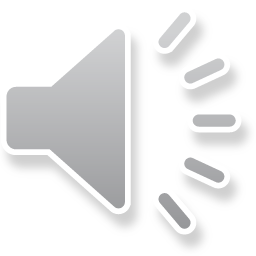 Exodus to Exile
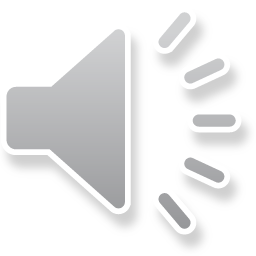 Video based on audio from Dr. Vannoy’s class at Biblical Theological Seminary. It was renarrated because the original audio was scratchy and it was turned into video by Ted Hildebrandt for Biblicalelearning.org.